UNIVERSIDADE FEDERAL DE PELOTASDEPARTAMENTO DE MEDICINA SOCIALESPECIALIZAÇÃO EM SAÚDE DA FAMÍLIA
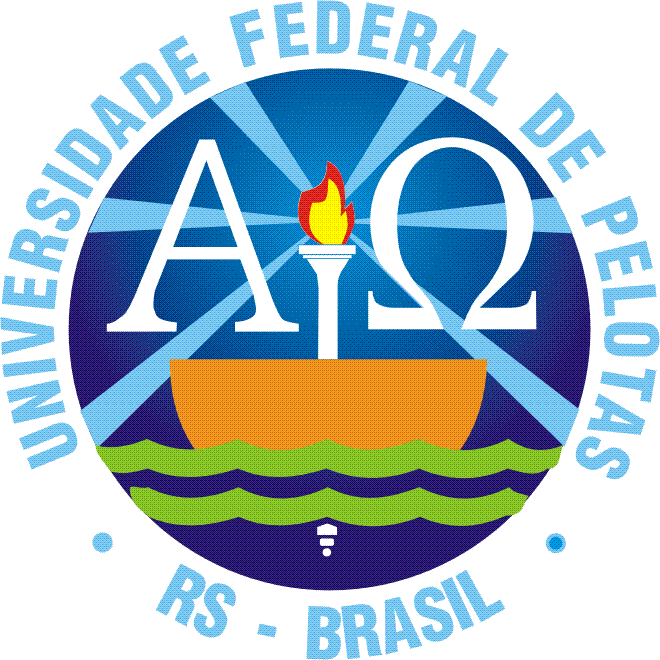 Intervenção na Atenção ao Pré- Natal e Puerpério na UBS Luar do Sertão
Autora: Graziela Pasini
Orientadora: Elenir Teresinha Rizzetti Anversa
Introdução
Importância da Intervenção

Unidade de Saúde da Família Luar do Sertão
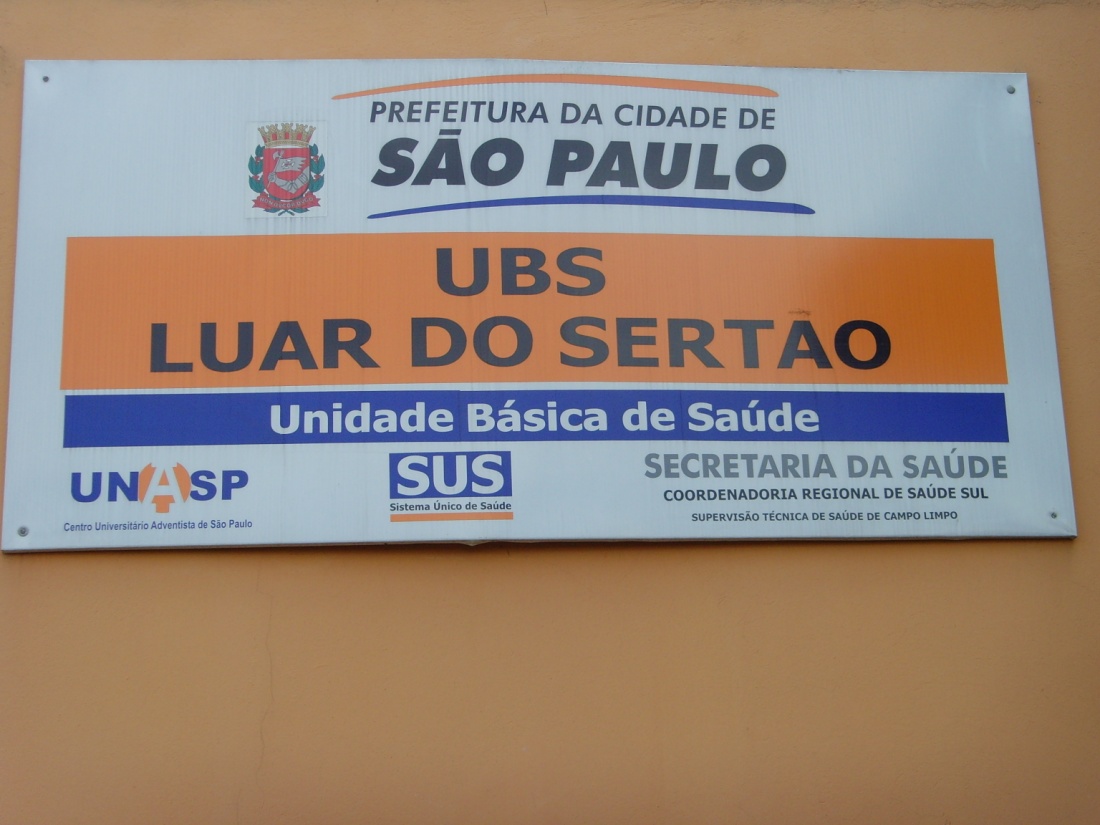 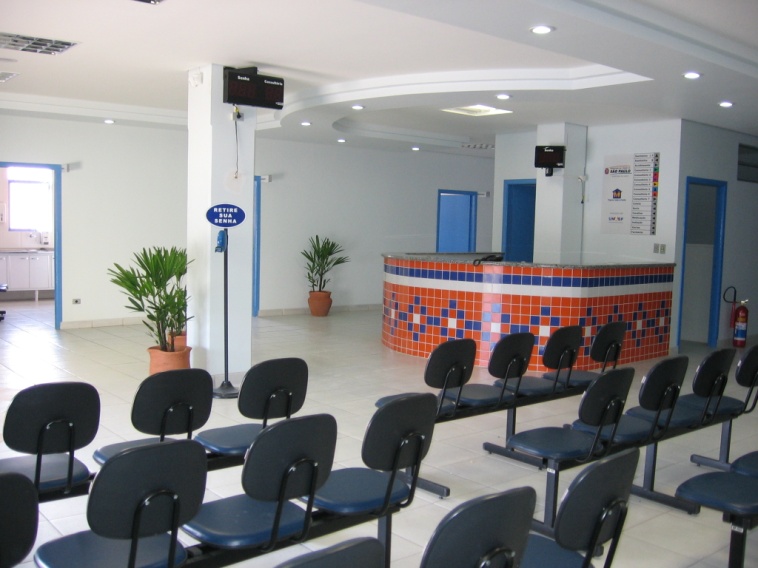 Introdução- UBS Luar do Sertão
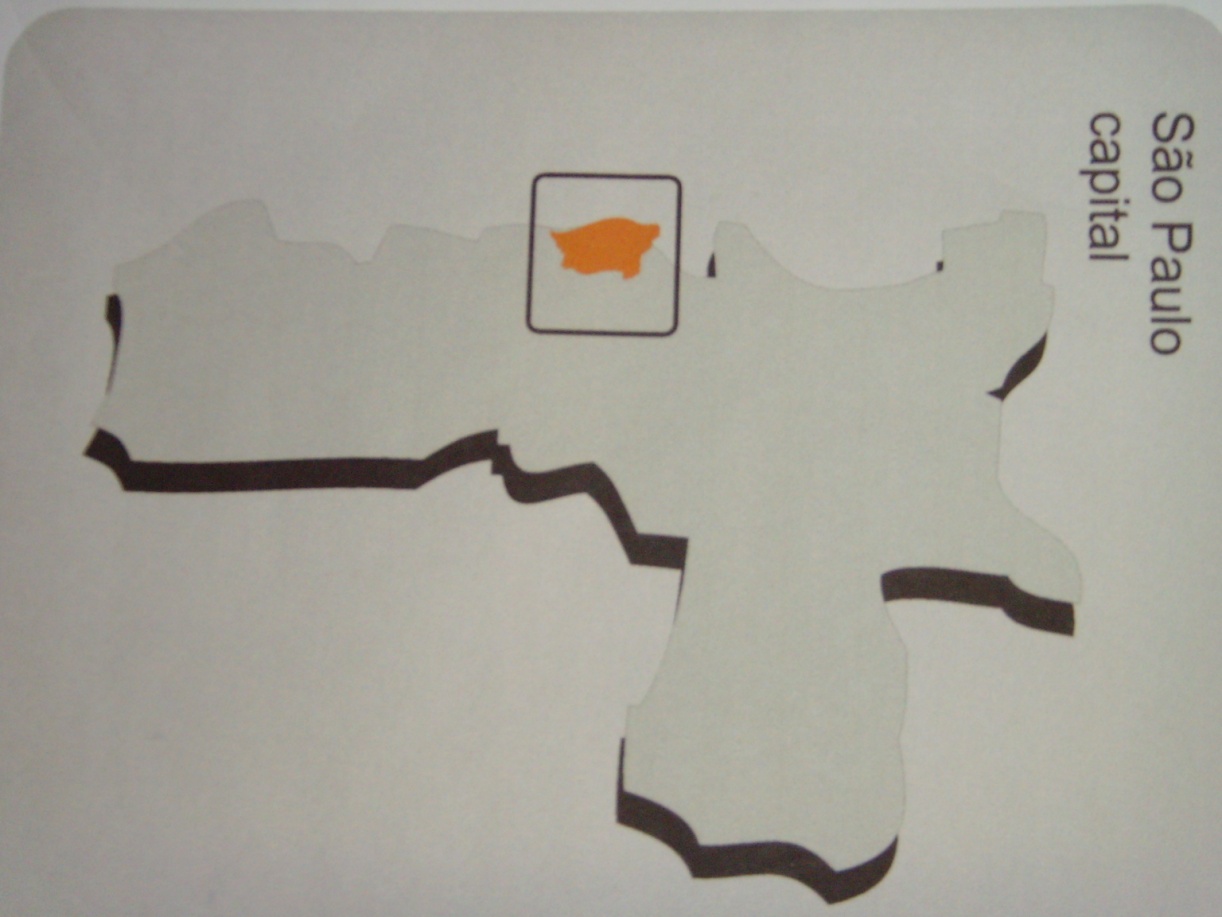 População: 21900 pessoas cadastradas
Famílias: 5.120
Urbana
1 Gerente
1 Enfermeiro RT
 6 ESF 
1ESB modalidade I
1 Equipe NASF
1 Farmacêutico
2 Auxiliares de Farmácia
12 ATAS
2 auxiliares de limpeza
Objetivos
Objetivo Geral

Melhorar a atenção ao Pré- Natal e Puerpério na ESF Luar do Sertão de São Paulo

Objetivos Específicos

Ampliar a cobertura do Pré- Natal
Melhorar a adesão ao Pré- Natal
Melhorar a qualidade da atenção ao Pré- Natal e Puerpério realizado na ESF
Melhorar registros e informações
Mapear as gestantes de risco
Promover a Saúde no Pré- Natal
Metas
Relativas ao Objetivo Ampliar a cobertura do pré-natal
 
      Ampliar a cobertura das gestantes residentes na área de abrangência da unidade de saúde que frequentam o programa de pré-natal na unidade de saúde para 90%;
      Garantir a captação de 90% das gestantes residentes na área de abrangência da unidade de saúde no primeiro trimestre de gestação;
      Ampliar a cobertura de primeira consulta odontológica, com plano de tratamento, para 40% das gestantes cadastradas;
      Realizar primeira consulta odontológica em 40% das gestantes classificadas como alto risco para doenças bucais.
Metas
Relativas ao objetivo de melhorar adesão ao pré-natal

      Realizar busca ativa de 90% das gestantes faltosas às consultas de pré-natal.
      Fazer busca ativa de 90% das gestantes, com primeira consulta odontológica programática, faltosas às consultas.  
 
Relativas ao objetivo de melhorar a qualidade da atenção ao pré-natal  e puerpério realizado na Unidade
       Realizar pelo menos um exame ginecológico por trimestre em 50% das gestantes durante o pré-natal;
      Realizar pelo menos um exame de mamas em 90% das gestantes durante o pré-natal;
       Garantir a 90% das gestantes a prescrição de suplementação de sulfato ferroso e ácido fólico conforme protocolo;
      Garantir a 90% das gestantes a solicitação de ABO-Rh, na primeira consulta;
      Garantir a 90% das gestantes a solicitação de hemoglobina/hematócrito em dia (um na primeira consulta e outro próximo à 30ª semana de gestação);
      Garantir a 90% das gestantes a solicitação de glicemia de jejum em dia (um na primeira consulta e outro próximo à 30ª semana de gestação);
Metas
Relativas ao objetivo de melhorar adesão ao pré-natal
Garantir a 90% das gestantes a solicitação de VDRL em dia (um na primeira consulta e outro próximo à 30ª semana de gestação);
      Garantir a 90% das gestantes a solicitação de exame de Urina tipo I com urocultura e antibiograma em dia (um na primeira consulta e outro próximo à 30ª semana de gestação);
      Garantir a 90% das gestantes a solicitação de teste anti-HIV em dia (um na primeira consulta e outro próximo à 30ª semana de gestação);
      Garantir a 90% das gestantes a solicitação de sorologia para hepatite B (HBsAg), na primeira consulta;
      Garantir a 90% das gestantes a solicitação de sorologia para toxoplasmose (IgG e IgM), na primeira consulta (se disponível). Exame essencial em áras de alta prevalência de toxoplasmose;
      Garantir que 90% das gestantes completem o esquema da vacina anti-tetânica;  
      Garantir que 90% das gestantes completem o esquema da vacina de Hepatite B;
      Realizar avaliação de saúde bucal em 40% das gestantes durante o pré-natal;
      Realizar exame de puerpério em 90% das gestantes entre o 30º  e 42º dia do pós-parto;
      Concluir o tratamento dentário em 40% das gestantes com primeira consulta odontológica;
Metas
Relativas ao objetivo de melhorar registro das informações
 
 Manter registro na ficha espelho de pré-natal/vacinação em 70% das gestantes.
 
Relativas ao objetivo de mapear as gestantes de risco
 
 Avaliar risco gestacional em 90% das gestantes;
 Realizar avaliação da prioridade de atendimento odontológico em 40% das gestantes cadastradas na unidade de saúde.
Metas
Relativas ao objetivo de promover a Saúde no pré-natal


     Garantir a 90% das gestantes orientação nutricional durante a gestação;
      Promover o aleitamento materno junto a 90% das gestantes;
      Orientar 90% das gestantes sobre os cuidados com o recém-nascido (teste do pezinho, decúbito dorsal para dormir);
      Orientar 90% das gestantes sobre anticoncepção após o parto;
      Orientar 90% das gestantes sobre os riscos do tabagismo e do uso de álcool e drogas na gestação;
      Dar orientações para 40% das gestantes e puérperas com primeira consulta odontológica em relação a sua higiene bucal.
Metodologia
16 semanas de intervenção
Participantes da pesquisa:  gestantes e puérperas pertencentes à área de abrangência e cadastradas no programa de Pré-natal e Puericultura da Unidade de Saúde da Família Luar do Sertão.
Protocolos utilizados: Ministério da Saúde, Cadernos de atenção básica ao pré-natal de baixo risco e de atenção básica à saúde bucal.
Ações
Capacitação dos Profissionais
Capacitação dos ACS
Monitoramento da cobertura do pré-natal e puerpério através do programa mãe paulistana 
Acolhimento e Captação das gestantes imediatamente à abertura do SISPRENATAL
Grupos de Gestantes
Avaliação odontológica das gestantes nos grupos, acolhimento e na abertura do SISPRENATAL.
Busca –ativa de gestantes faltosas
Registros de informações
Resultados
Meta 1: Ampliar a cobertura das gestantes residentes na área de abrangência da unidade de saúde que frequentam o programa de pré-natal na unidade de saúde para 90%.

Proporção de gestantes cadastradas no Programa de Pré- Natal e Puerpério.
Resultados
Meta 2: Garantir a captação de 90% das gestantes residentes na área de abrangência da unidade de saúde no primeiro trimestre de gestação.

Proporção de gestantes captadas no primeiro trimestre de gestação.
Resultados
Meta 3: Ampliar a cobertura de primeira consulta odontológica, com plano de tratamento, para 40% das gestantes  cadastradas

Proporção de gestantes com primeira consulta odontológica
Resultados
Meta 4- Realizar primeira consulta odontológica em 40% das gestantes classificadas como alto risco para doenças bucais.

Proporção de gestantes de alto risco com primeira consulta odontológica
Resultados
Meta 5: Realizar busca ativa de 90% das gestantes faltosas às consultas de pré-natal

Proporção de gestantes faltosas às consultas que receberam busca ativa
Resultados
Meta 6: Fazer busca ativa de 90% das gestantes, com primeira consulta odontológica programática, faltosas às consultas.  

Proporção de busca ativa realizada às gestantes faltosas às consultas odontológicas
Resultados
Meta 7: Realizar pelo menos um exame ginecológico por trimestre em 50% das gestantes durante o pré-natal.

Proporção de gestantes com pelo menos um exame ginecológico por trimestre.
Resultados
Meta 8: Realizar pelo menos um exame de mamas em 90% das gestantes durante o pré-natal.

Proporção de gestantes com pelo menos um exame de mamas durante o pré- natal.
Resultados
Meta 9: Garantir a 90% das gestantes a prescrição de suplementação de sulfato ferroso e ácido fólico conforme protocolo.

Proporção de gestantes com prescrição de suplementação de sulfato ferroso e ácido fólico.
Resultados
Meta 10: Garantir a 90% das gestantes a solicitação de  ABO-Rh, na primeira consulta.

Proporção de gestantes com solicitação de ABO- Rh na primeira consulta.
Resultados
Meta 11: Garantir a 90% das gestantes a solicitação de hemoglobina/hematócrito em dia (um na primeira consulta e outro próximo à 30ª semana de gestação).

Proporção de gestantes com solicitação de hemoglobina/ hematócrito em dia.
Resultados
Meta 12: Garantir a 90% das gestantes a solicitação de glicemia de jejum em dia.

Proporção de gestantes com a solicitação de glicemia de jejum em dia.
Resultados
Meta 13: Garantir a 90% das gestantes a solicitação de VDRL em dia (um na primeira consulta e outro próximo à 30ª semana de gestação).

Proporção de gestantes com a solicitação de VDRL em dia.
Resultados
Meta14: Garantir a 90% das gestantes a solicitação de exame de Urina tipo 1 com urocultura e antibiograma em dia (um na primeira consulta e outro próximo à 30ª semana de gestação).

Proporção de gestantes com a solicitação de exame de Urina tipo 1 com urocultura e antibiograma em dia.
Resultados
Meta15 : Garantir a 90% das gestantes solicitação de testagem anti-HIV em dia (um na primeira consulta e outro próximo à 30ª semana de gestação). 

Proporção de gestantes com a solicitação de testagem anti-HIV em dia.
Resultados
Meta 16: Garantir a 90% das gestantes a solicitação de sorologia para hepatite B (HBsAg), na primeira consulta.

Proporção de gestantes com a solicitação de sorologia para hepatite B (HBsAg), na primeira consulta.
Resultados
Meta 17: Garantir a 90% das gestantes a solicitação de sorologia para toxoplasmose (IgG e IgM), na primeira consulta.

Proporção de gestantes com a solicitação de sorologia para toxoplasmose (IgG e IgM), na primeira consulta.
Resultados
Meta 18: Garantir que 90% das gestantes completem o esquema da vacina anti-tetânica.  

Proporção de gestantes com o esquema de vacina anti- tetânica completo.
Resultados
Meta 19: Garantir que 90% das gestantes completem o esquema da vacina de Hepatite B.

Proporção de gestantes com o esquema de vacina de Hepatite B completo.
Resultados
Meta 20: Realizar avaliação de saúde bucal em 40% das gestantes durante o pré-natal.

Proporção de gestantes com avaliação de saúde bucal.
Resultados
Meta 21: Realizar exame de puerpério em 90% das gestantes entre o 30º e 42º dia do pós-parto.

Proporção de gestantes com exame de puerpério entre o 30º e 42º dia do pós-parto.
Resultados
Meta 22: Concluir o tratamento dentário em 40% das gestantes com primeira consulta odontológica

Proporção de gestantes com a primeira consulta odontológica com tratamento dentário concluído.
Resultados
Meta 23: Manter registro na ficha espelho de pré-natal/vacinação em 70% das gestantes.

Manter registro na ficha espelho de pré-natal/vacinação em 70% das gestantes.
Resultados
Meta 24: Avaliar risco gestacional em 90% das gestantes.

Proporção de gestantes com avaliação do risco gestacional.
Resultado
Meta 25: Realizar avaliação da prioridade de atendimento odontológico em 40% das gestantes cadastradas na unidade de saúde.

Proporção de gestantes com avaliação de prioridade de atendimento odontológico.
Resultados
Meta 26: Garantir a 90% das gestantes com orientação nutricional durante a gestação.

Proporção de gestantes que receberam orientação nutricional.
Resultados
Meta 27: Promover o aleitamento materno junto a 90% das gestantes.

Proporção de gestantes que receberam orientação sobre aleitamento materno.
Resultados
Meta 28: Orientar 90% das gestantes sobre os cuidados com o recém-nascido (teste do pezinho, decúbito dorsal para dormir).

Proporção de gestantes que receberam orientação sobre os cuidados com o recém-nascido.
Resultados
Meta 29: Orientar 90% das gestantes sobre anticoncepção após o parto.

Proporção de gestantes com orientação sobre anticoncepção após o parto.
Resultados
Meta 30: Orientar 90% das gestantes sobre os riscos do tabagismo e do uso de álcool e drogas na gestação.

Proporção de gestantes com orientação sobre os riscos do tabagismo e do uso de álcool e drogas na gestação.
Resultados
Meta 31: Dar orientações para 40% das gestantes e puérperas com primeira consulta odontológica em relação a sua higiene bucal.

Proporção de gestantes e puérperas com primeira consulta odontológica com orientação sobre higiene bucal.
Discussão
Qualificação dos profissionais;
Inclusão de todos os profissionais na atenção ao pré- natal e puerpério;
Incorporação da ESB na atenção ao Pré- Natal e Puerpério;
Vínculos fortalecidos
Rotinas modificadas
Reflexões sobre o curso
Aprendizado na atenção ao Pré- Natal e Puerpério;
Troca de experiências entre colegas e orientadores;
Materiais pedagógicos excelentes;
 Importância dos registros;
Importância dos programas educativos;
Ótimo acomphamento do Orientador.
OBRIGADA!!